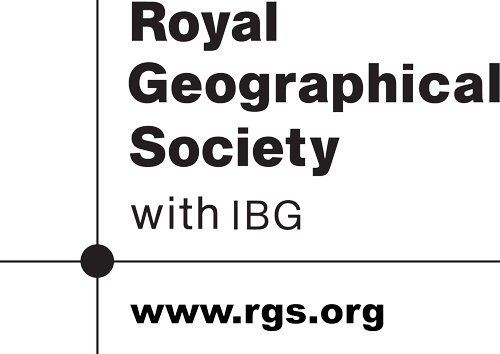 Megacities and urbanisation
Global development brings rapid urban growth
Presentation Content
Key terms and concepts
Urban quiz
Causes of the megacity explosion
Urban growth has consequences for people and the environment
The urban management challenge
Conclusion: what we have learned
Key terms and concepts
Key terms and concepts
urban quiz: can you identify…
urban quiz: did you identify…
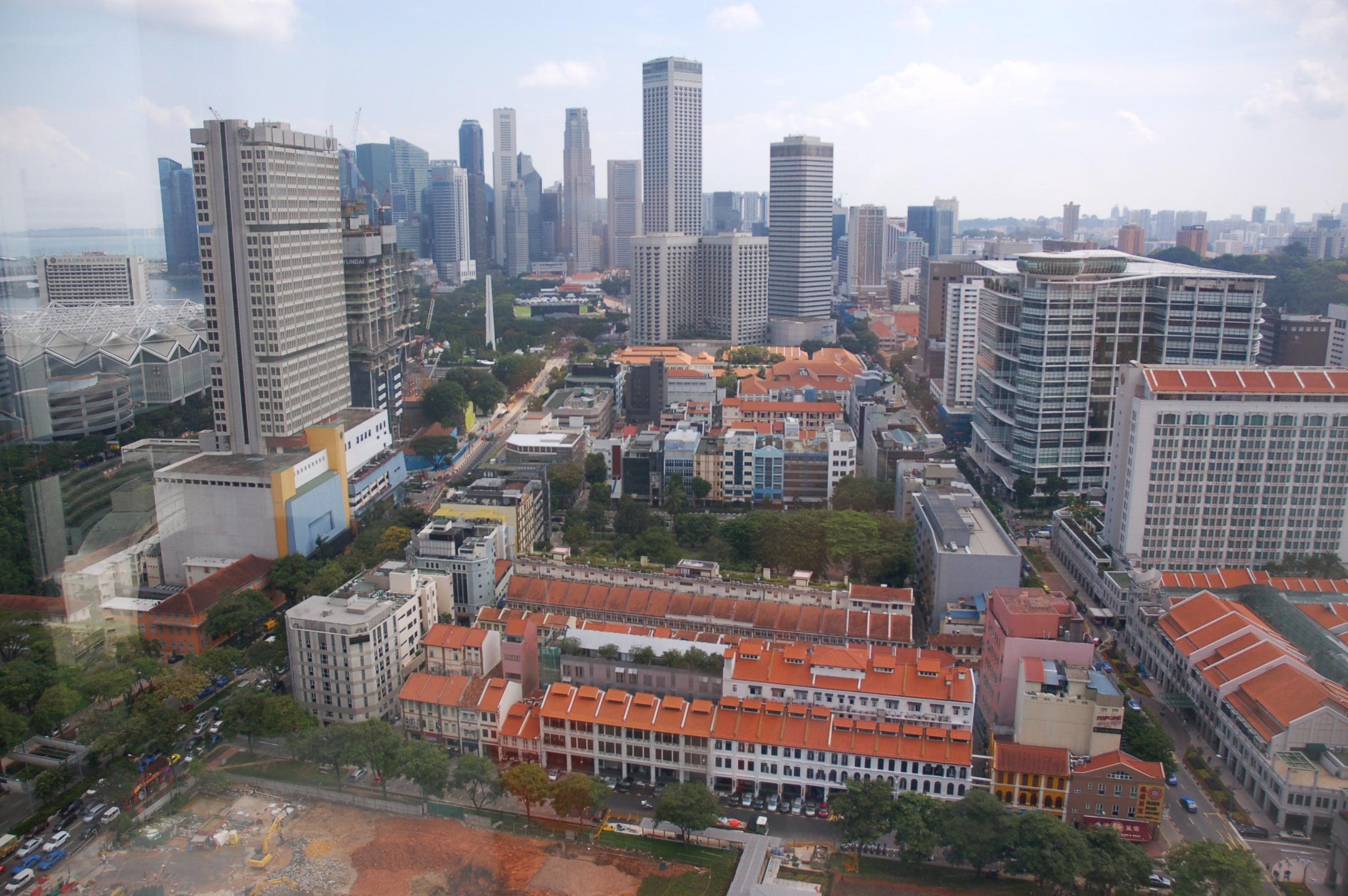 causesurbanisation
Rural-urban migration
High birth rates
causesurbanisation
Rural-urban migration
High birth rates
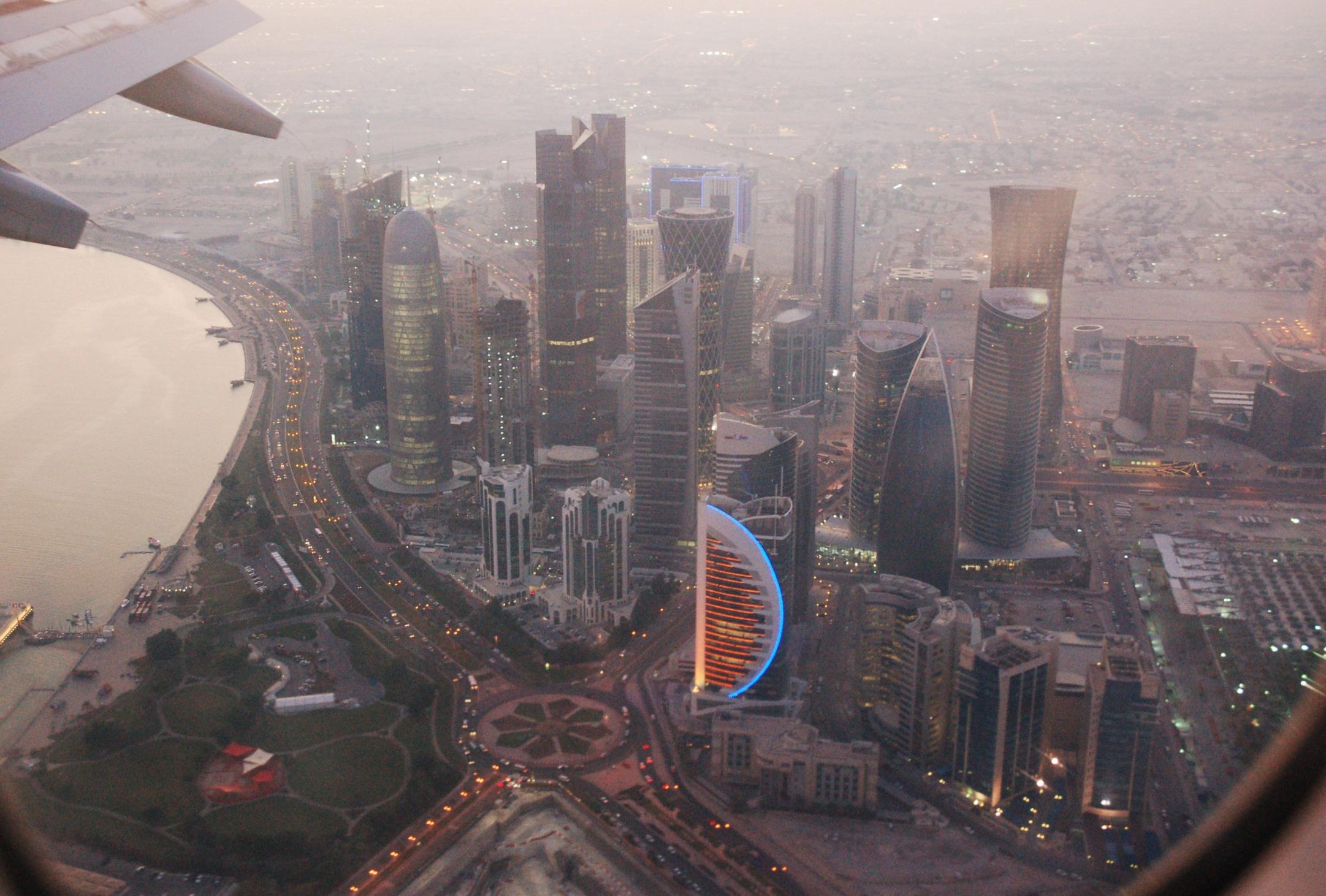 consequencesurbanisation
Economic opportunity
Environmental challenge
consequencesurbanisation
Economic opportunity
Environmental challenge
consequencesurbanisation
Economic opportunity
Environmental challenge
The management challenge
What does sustainability mean?
What do the different words shown here – economic, social and environmental – represent?
Can you give an example of a management strategy that could assist with each of the three goals?
What we have learned
Urbanisation is an important geographical process that is linked with economic development
Globally, urbanisation has accelerated in recent decades. This has created many new megacities
This new urban growth brings a range of consequences for places, people and the environment  
Urban sustainability is a worthy goal that may be difficult to achieve in practice
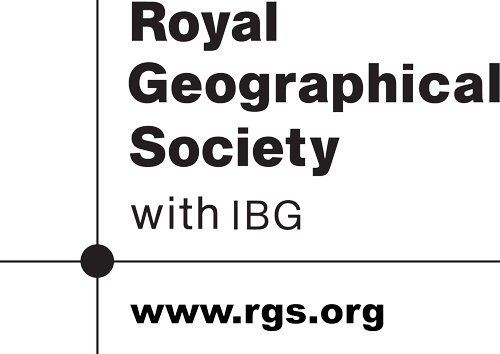 credits
Urban data: http://www.newgeography.com/content/003608-annual-update-world-urbanization-2013

Photographs of Singapore and Doha: Simon Oakes